go.uvm.edu/accessibility
Accessible Word Documents
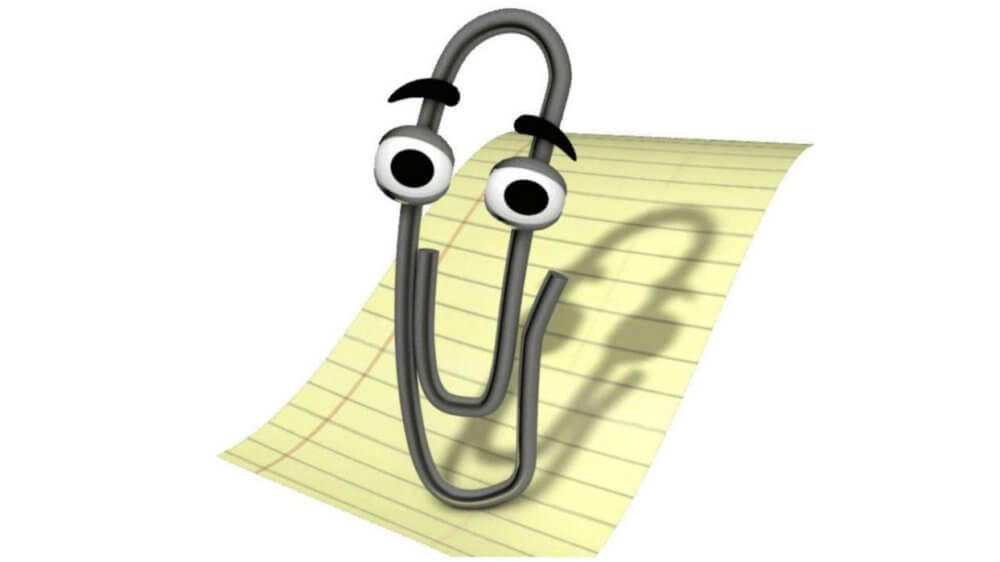 Audrey Homan | choman@uvm.edu
go.uvm.edu/accessibility
Contents:
What Word Can (And Cannot) Do
Automated Testing
Manual Testing
Advanced Accessible Word Features (That We’re Not Covering Today)
WHY WORD? WHYYYYY
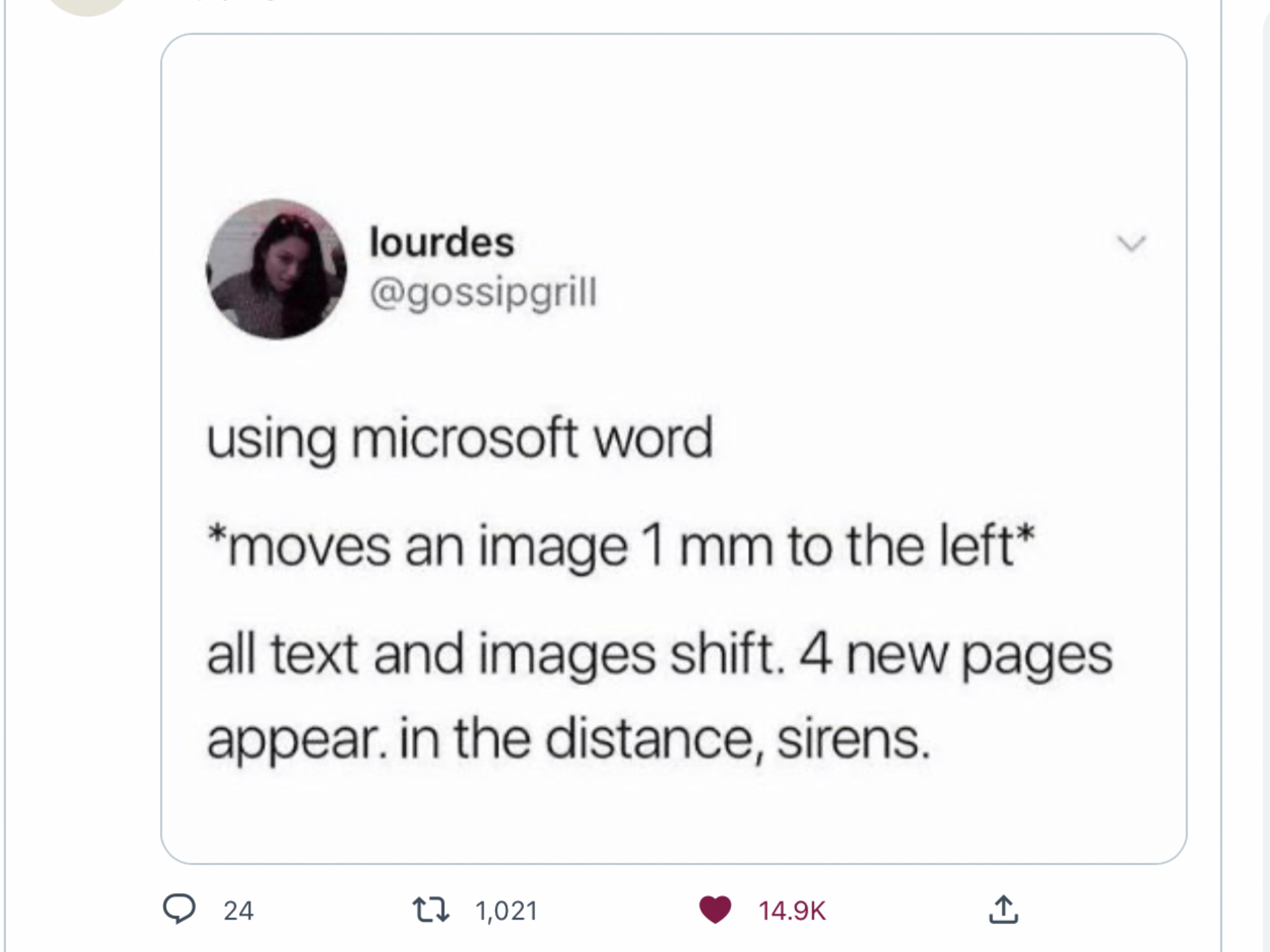 WHAT WORD CAN (AND CANNOT) DO
Microsoft Word is great for creating and delivering text documents.
It is not a graphic design tool.
AUTOMATED + MANUAL TESTING
WORD ACCESSIBILITY @ CDCI
Addressing these items should* get you to the level of accessibility for Word documents that CDCI is requesting.
THE ASTERISK
*As always, ask for and respond to user feedback on the accessibility of your documents.
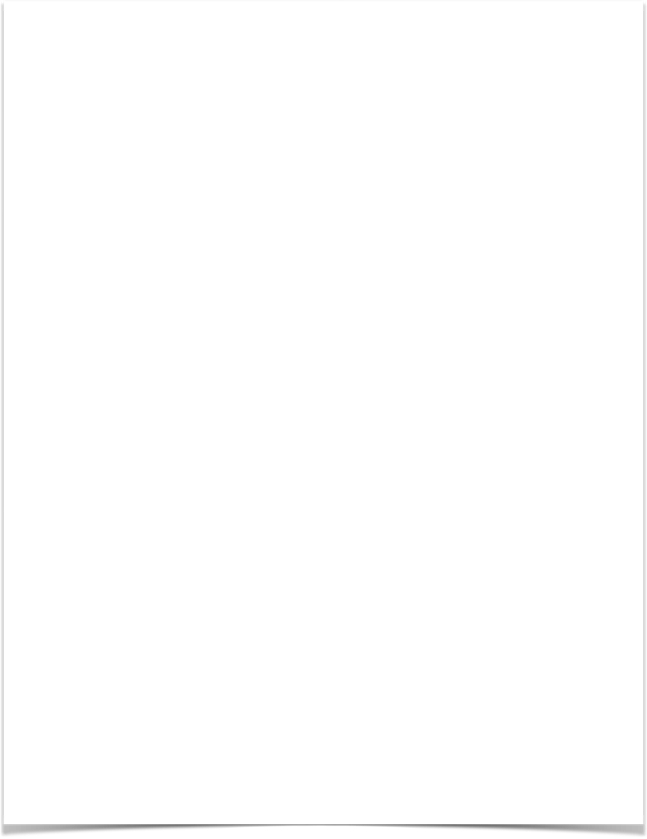 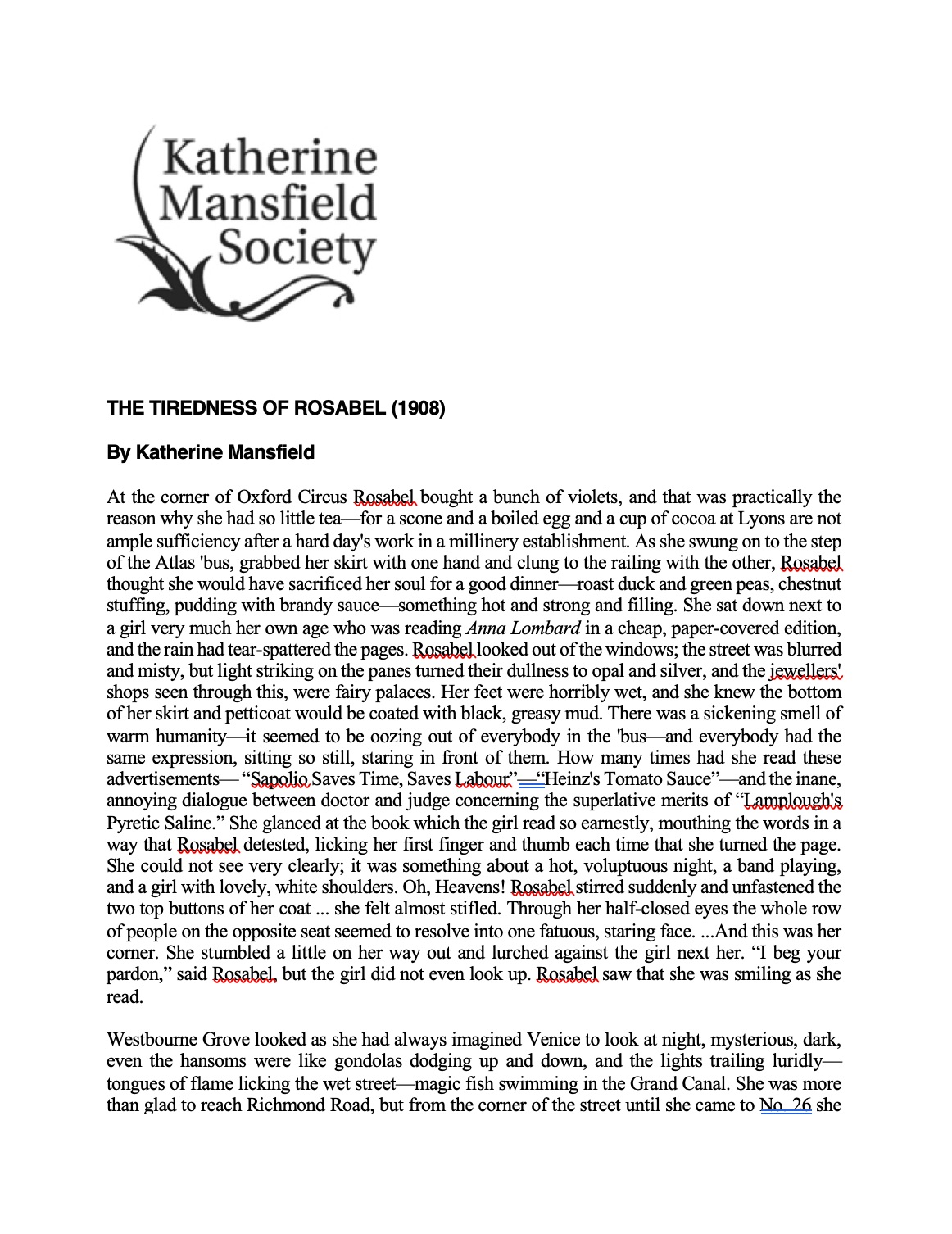 THE TIREDNESS OF ROSABEL
Here’s a sample Word document for you to work through.
It has many accessibility issues, and we’re going to go through how to fix those.
WORD HAS AN AUTOMATED ACCESSIBILITY CHECKER
Word has an automated Accessibility Checker.
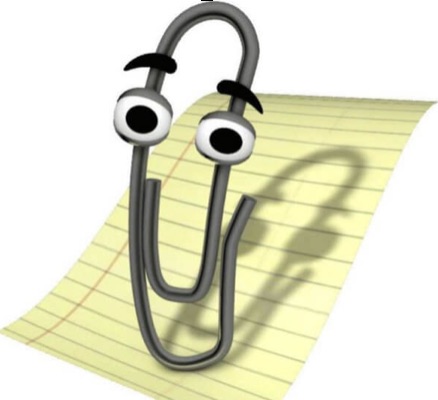 HOW TO TURN ON THE ACCESSIBILITY CHECKER
In Microsoft Word, select View > Sidebar > Reviewing. Then choose Review > Check Accessibility.
In OneNote, select View > Check Accessibility.
WHY CAN’T I FIND THE ACCESSIBILITY CHECKER
Widen your window to make sure you see Reviewing in your top ribbon.
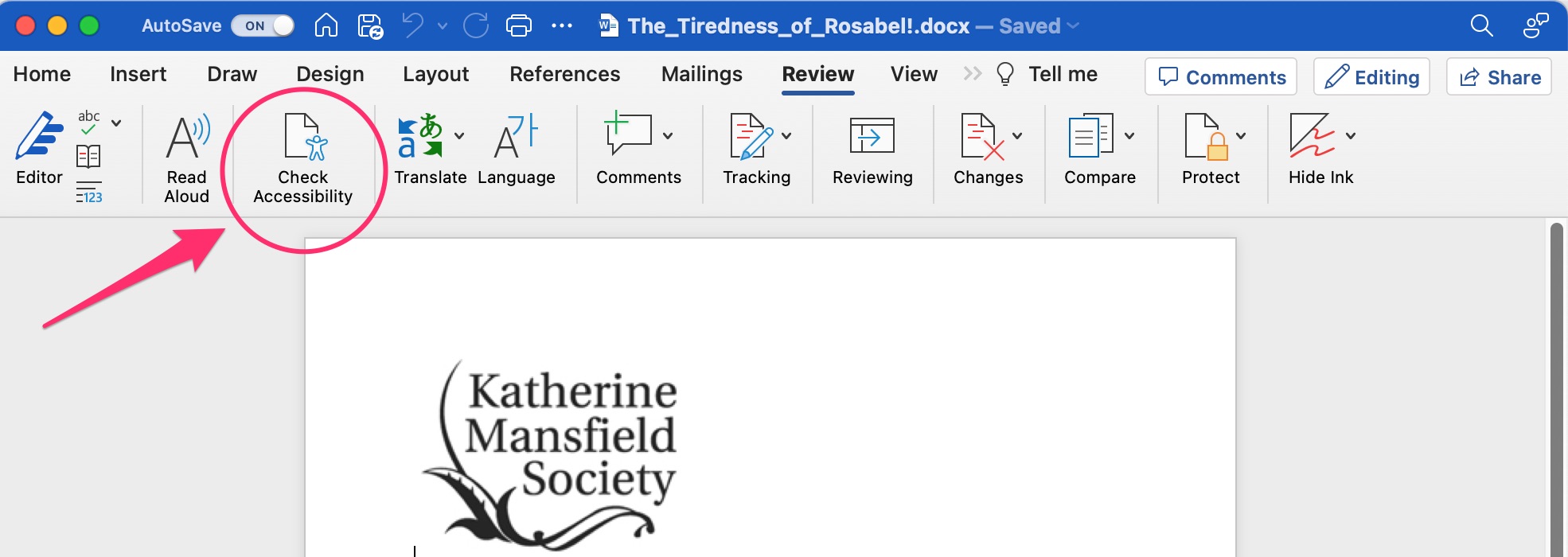 What the accessibility Checker Should Look Like
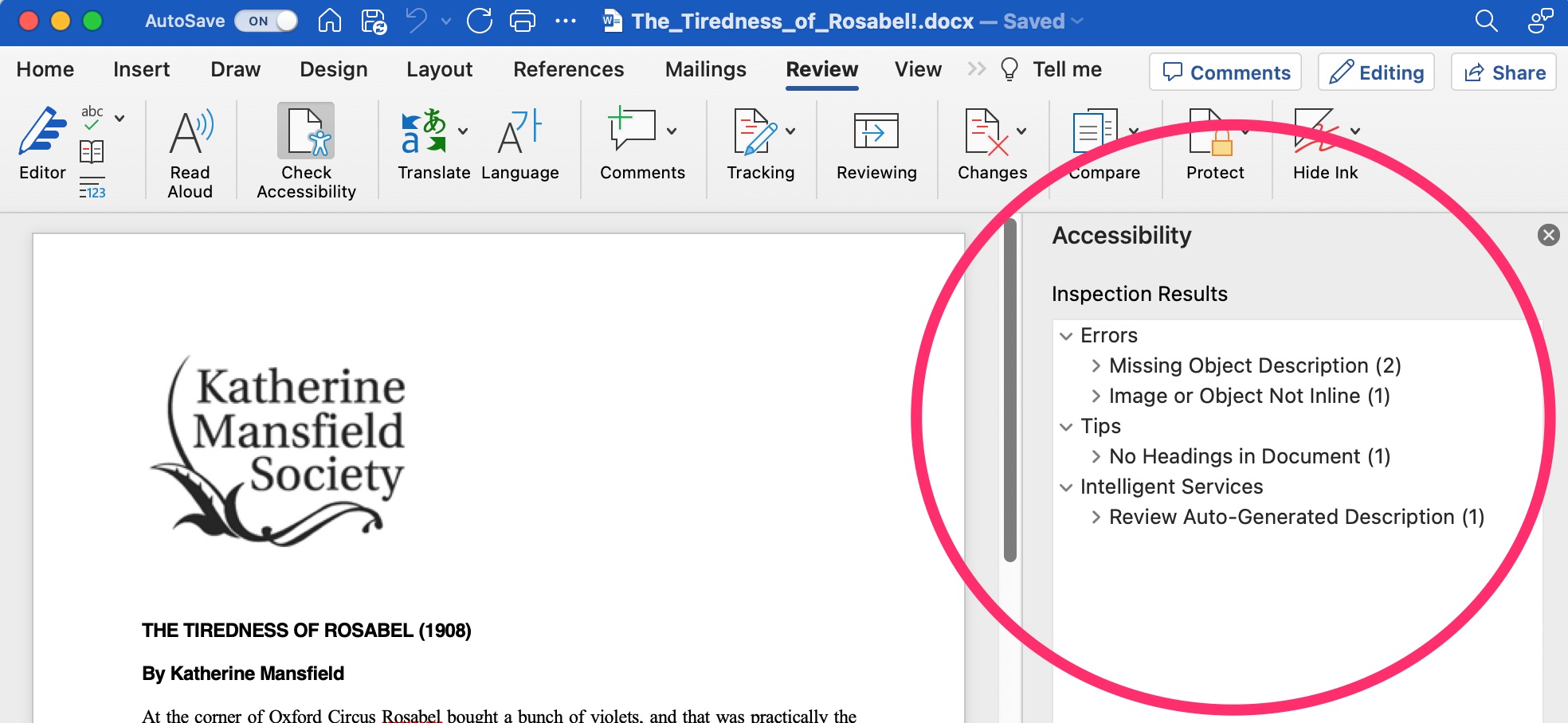 ACCESSIBILITY CHECKER : ALT-TEXT
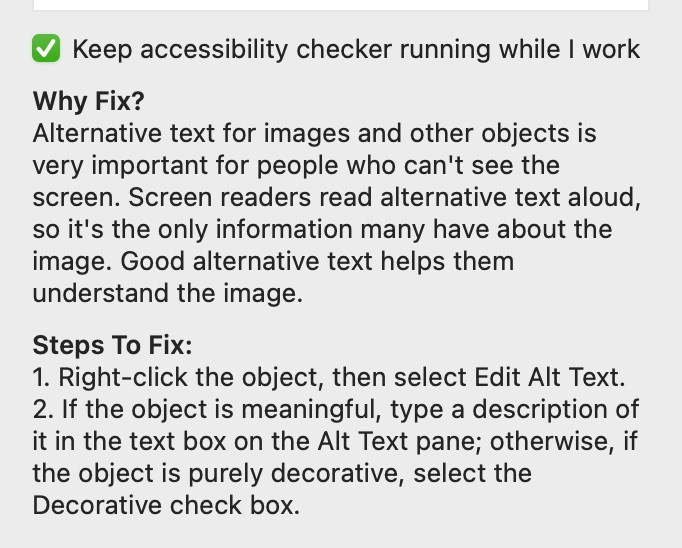 “Missing Object Description” = no alt-text on an image.
DECORATIVE OBJECTS
Decorative objects are items that do not contain meaning necessary to understand the document, such as arrows, starbursts, and lines. 



This also includes decorative elements between chunks of text.
ACCESSIBILITY CHECKER : IN-LINE IMAGES
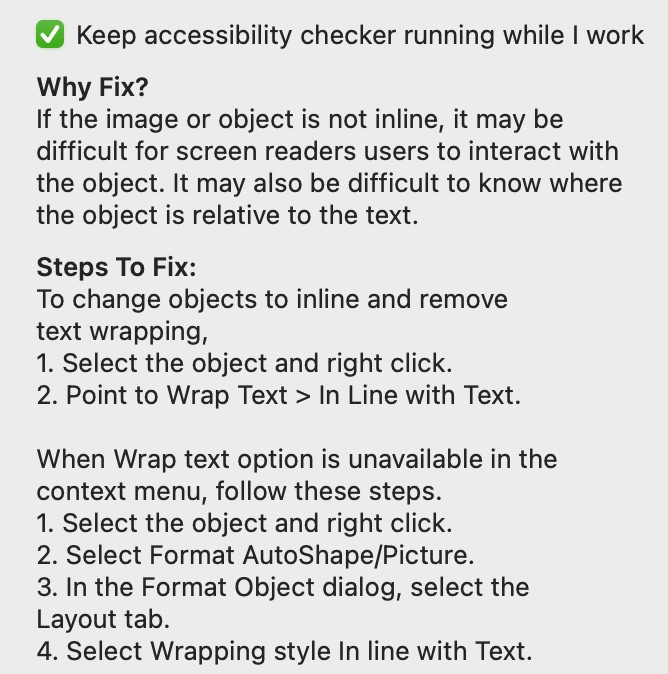 “Image or Object Not Inline” = image or object needs to be aligned with the text.
ACCESSIBILITY CHECKER : HEADINGS
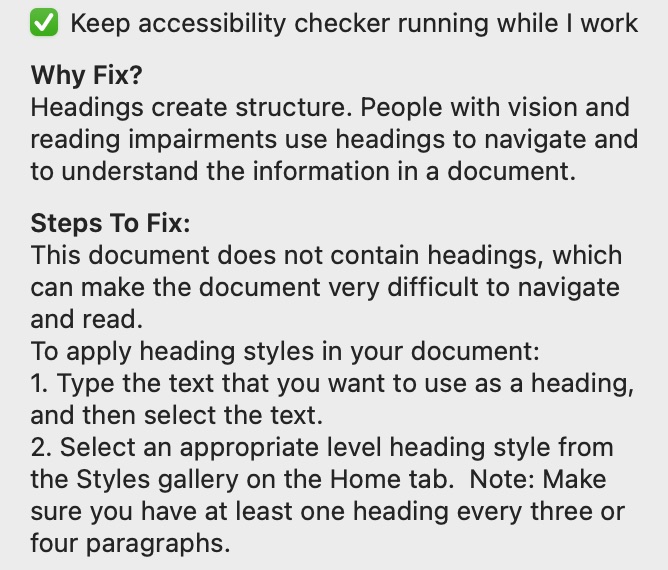 “No Headings in Document” = There are no headings in your document.
HOW TO ADD HEADINGS TO YOUR DOCUMENT
Open up the Styles Pane in Word. 
It should be on the Home ribbon.
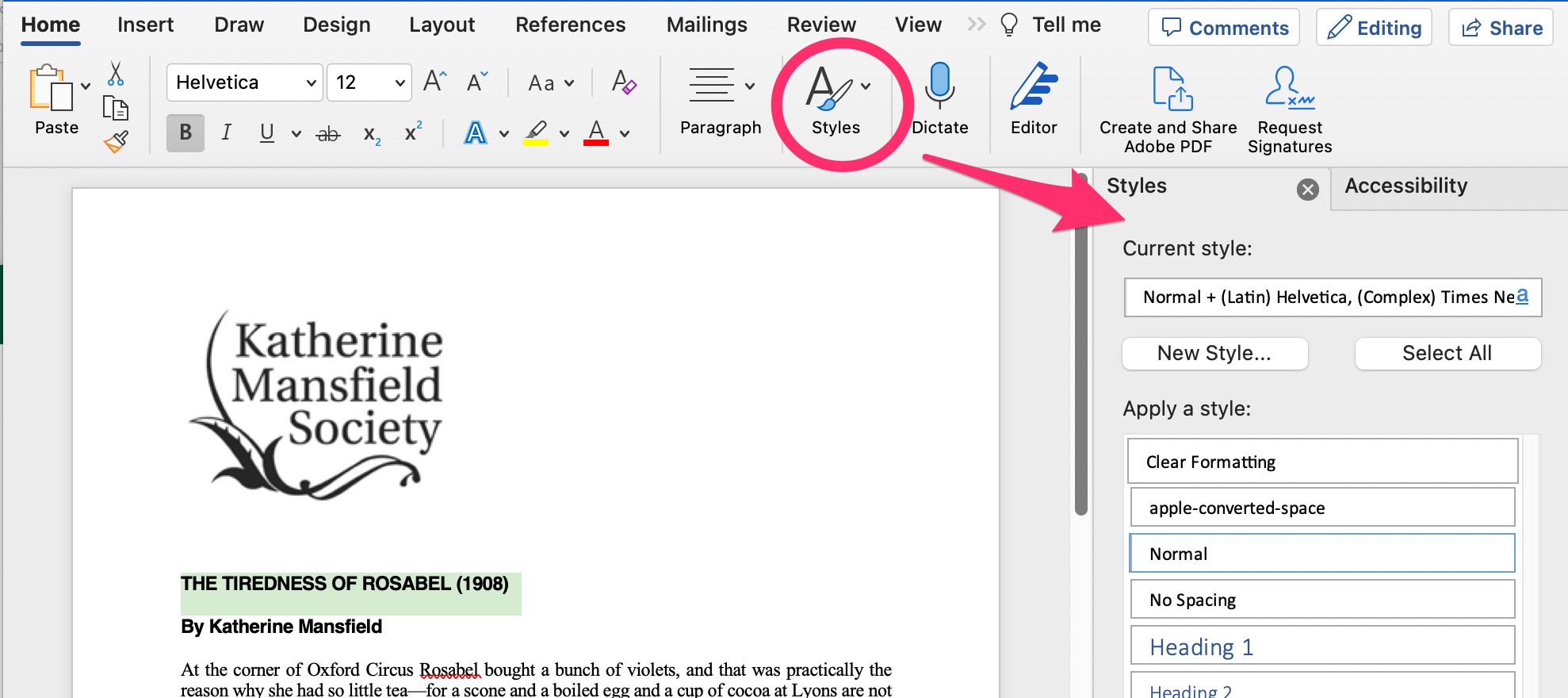 START WITH THE TITLE
Your title should be Heading 1. Your subtitle should be Heading 2. And so on.
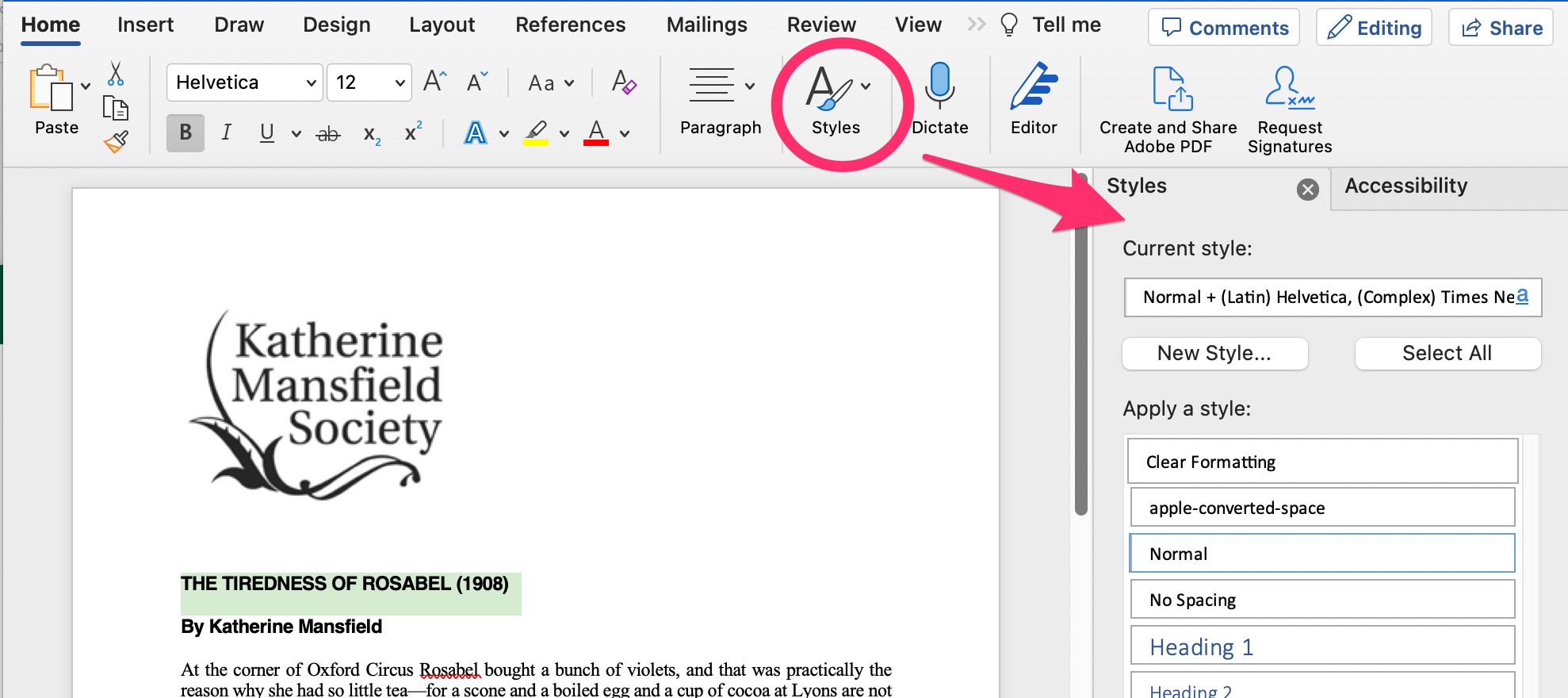 BUILD AN OUTLINE
You’re using Headings to create an outline of your document.
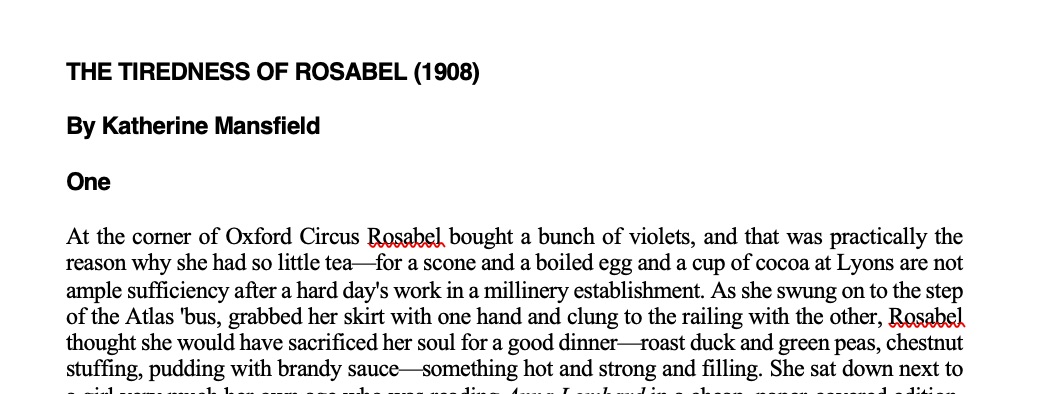 Heading 1
Heading 2
Heading 3
Normal
AUTOMATED TESTING: SPECIFY A LANGUAGE
Go to the Review ribbon, and choose Language.
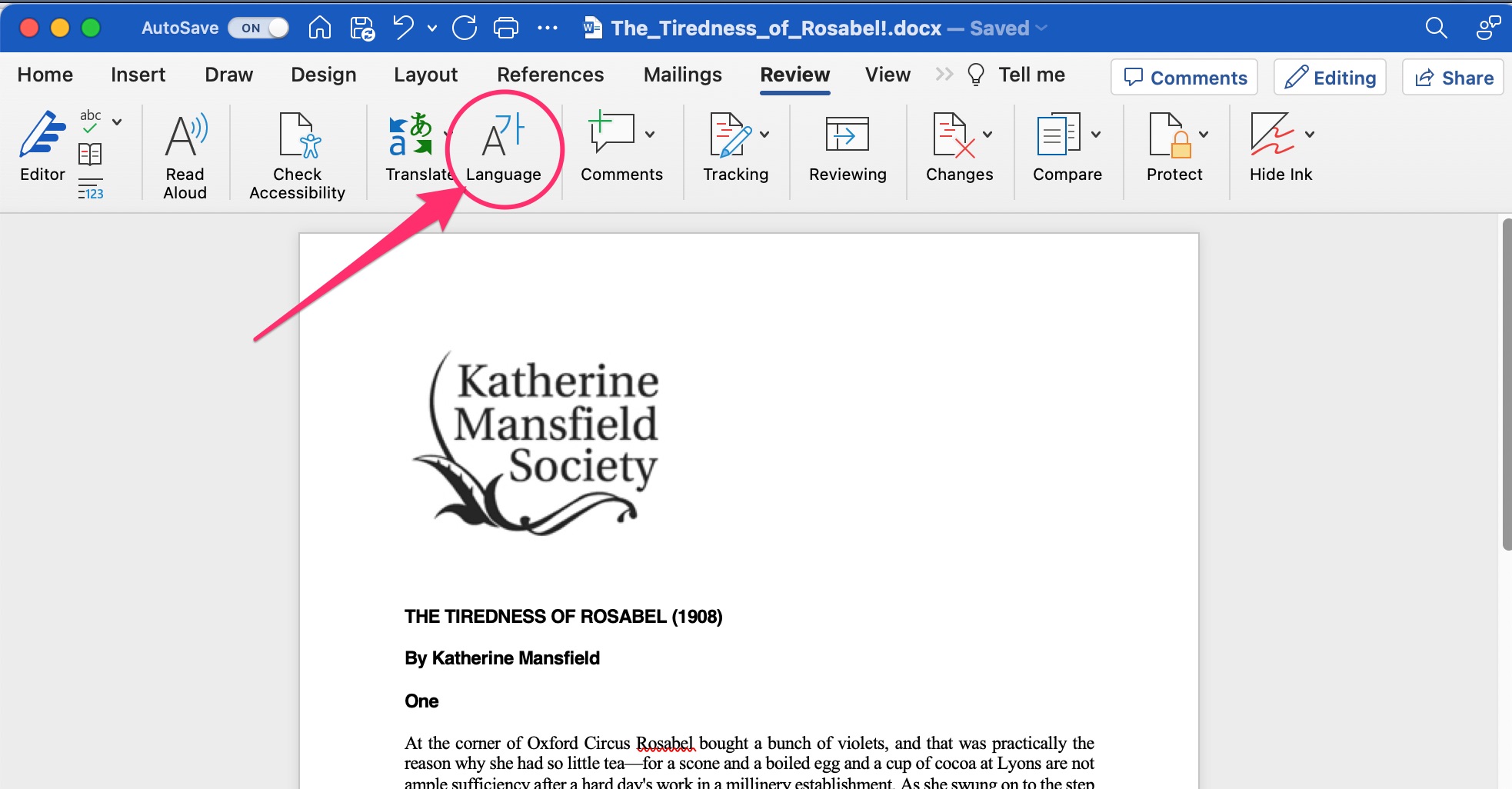 AUTOMATED TESTING: CHECK YOUR LANGUAGE
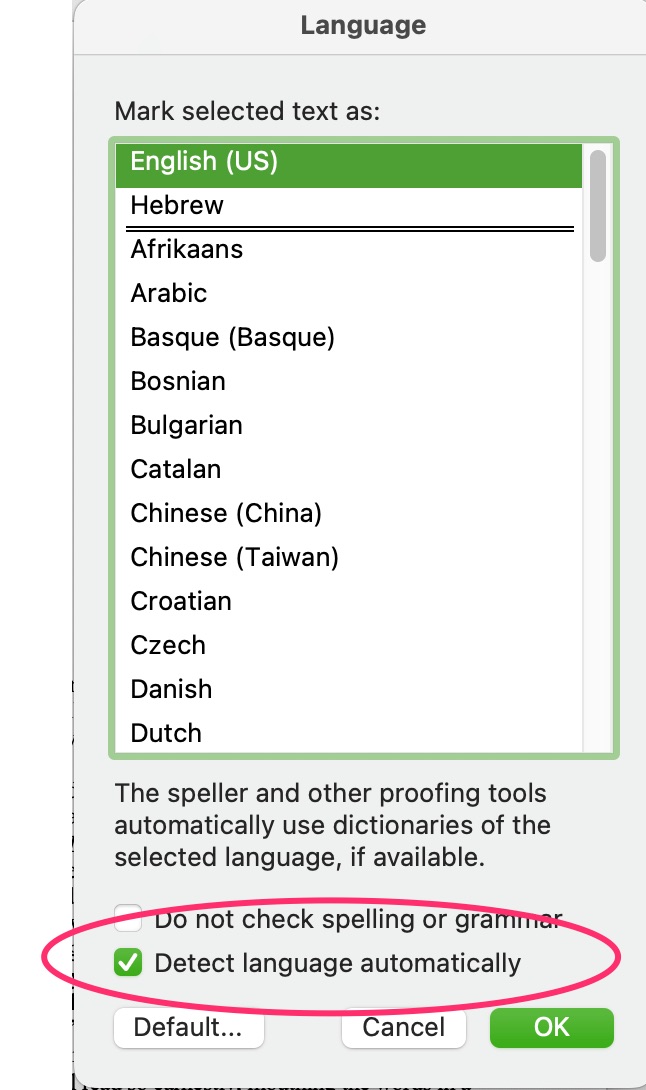 Word should automatically detect the language of your document, but just doublecheck.
MANUAL ACCESSIBILITY TESTING
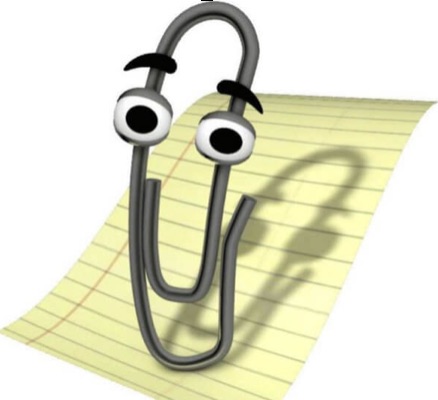 You also need to do some manual accessibility testing.
MANUAL TESTING: FONT SIZE, FAMILY, AND STYLE
Check your minimum font size on the body text and headings.
Choose a readable font family for the type and length of text you’re working with.
Think about how much of your text is italicized, bolded, or in ALL CAPS — and why.
MANUAL TESTING: TEXT ALIGNMENT
Left-justify your text. If you choose to justify text on both sides, have a good reason for it, or better yet, test its readability with some users.
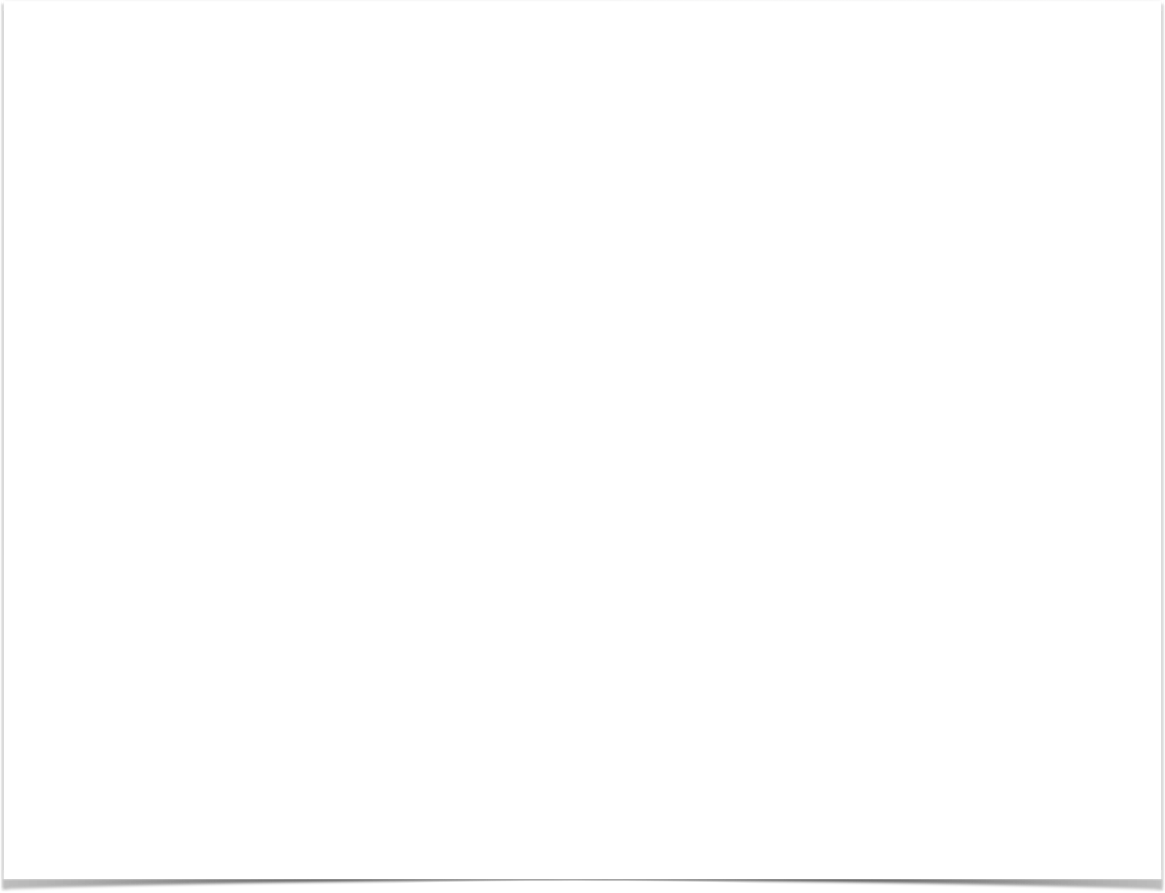 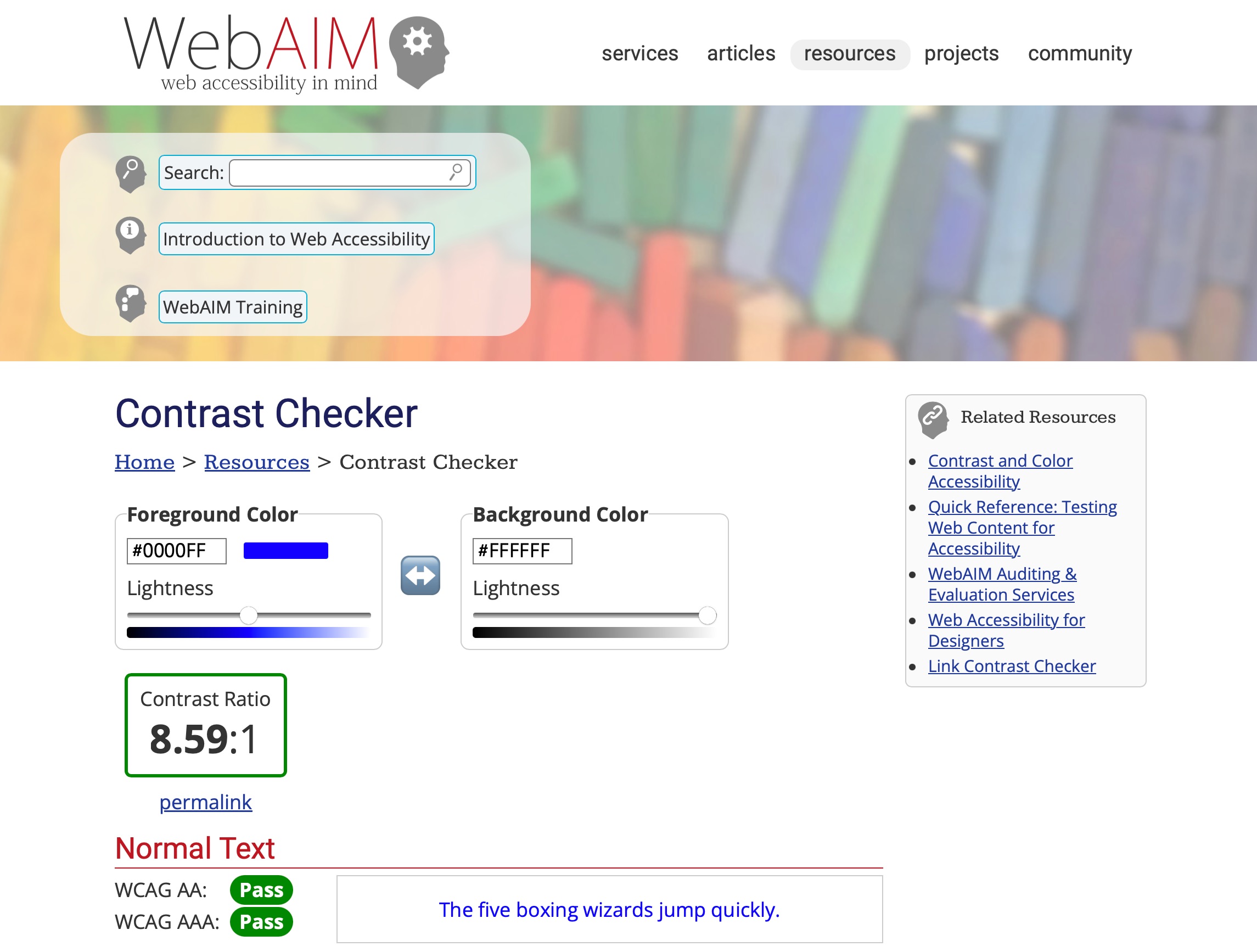 MANUAL TESTING: COLOR CONTRAST
Check your color contrast throughout the document:
small text: 4.5: 1
large text: 3:1
icons and graphics: 3:1
MANUAL TESTING: ACCESSIBLE FILE NAMES
Don’t start or end your filename with a space, period, special character or underline.
Keep your filenames to a reasonable length.
Use lowercase or Camel Case.
MANUAL TESTING: MORE TIPS FOR ACCESSIBLE FILE NAMES
To be accessible to screen readers, file names should not contain spaces and/or special characters.
Don’t use spaces and underscores; use hyphens instead.
OH, ROSABEL.
Rosabel’s current file name: THE_TIREDNESS_OF_ROSABEL!.docx
What would you change to make the filename accessible?
MANUAL TESTING: PROPERTIES
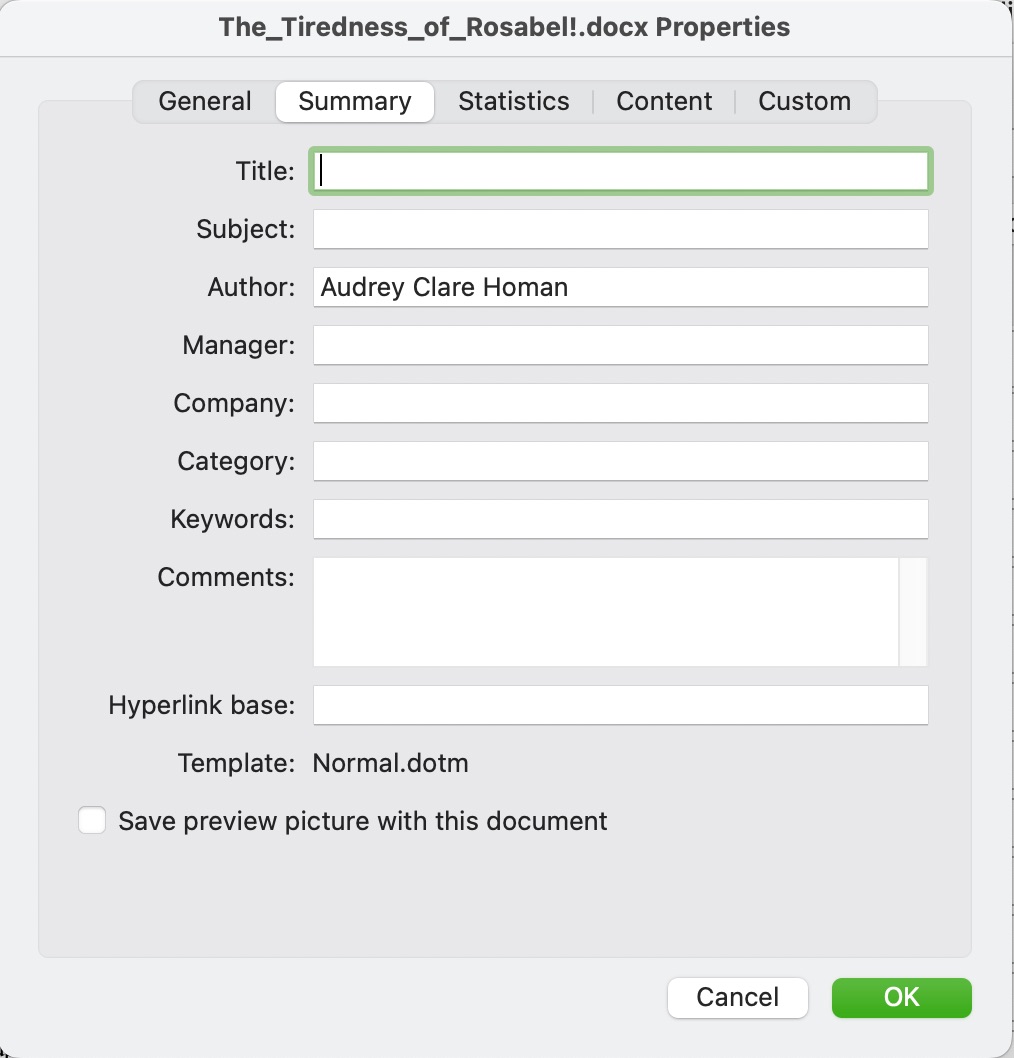 Open up the Properties window: File > Properties…
and go to the Summary tab.
MANUAL TESTING: PROPERTIES: WHICH FIELDS TO FILL
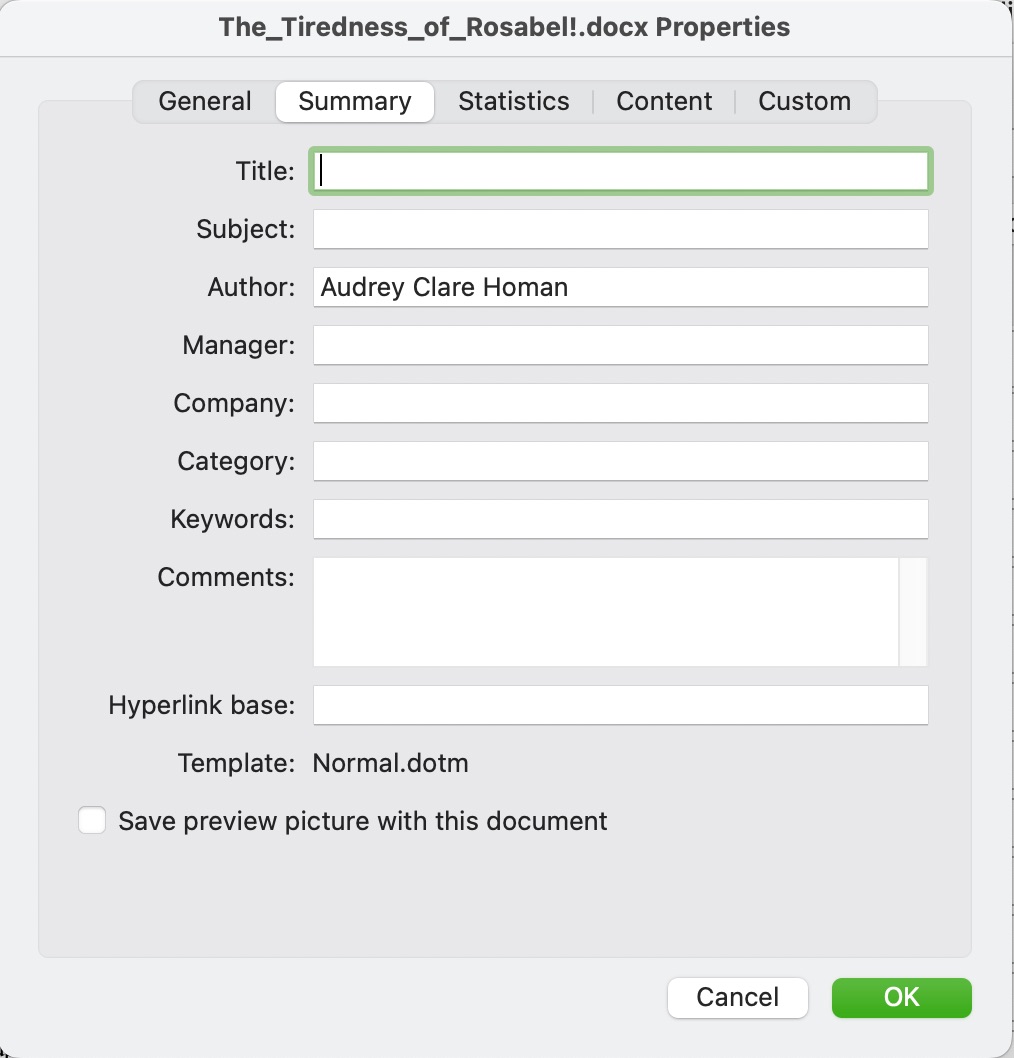 Fill in:
Title
Author
Manager
MANUAL TESTING: PROPERTIES: HOW TO FILL THE FIELDS
Fill in:
Title: Document Title
Author: Project or Organization Name
Manager: Your Name
MANUAL TESTING: PROPERTIES: WHAT FIELDS?
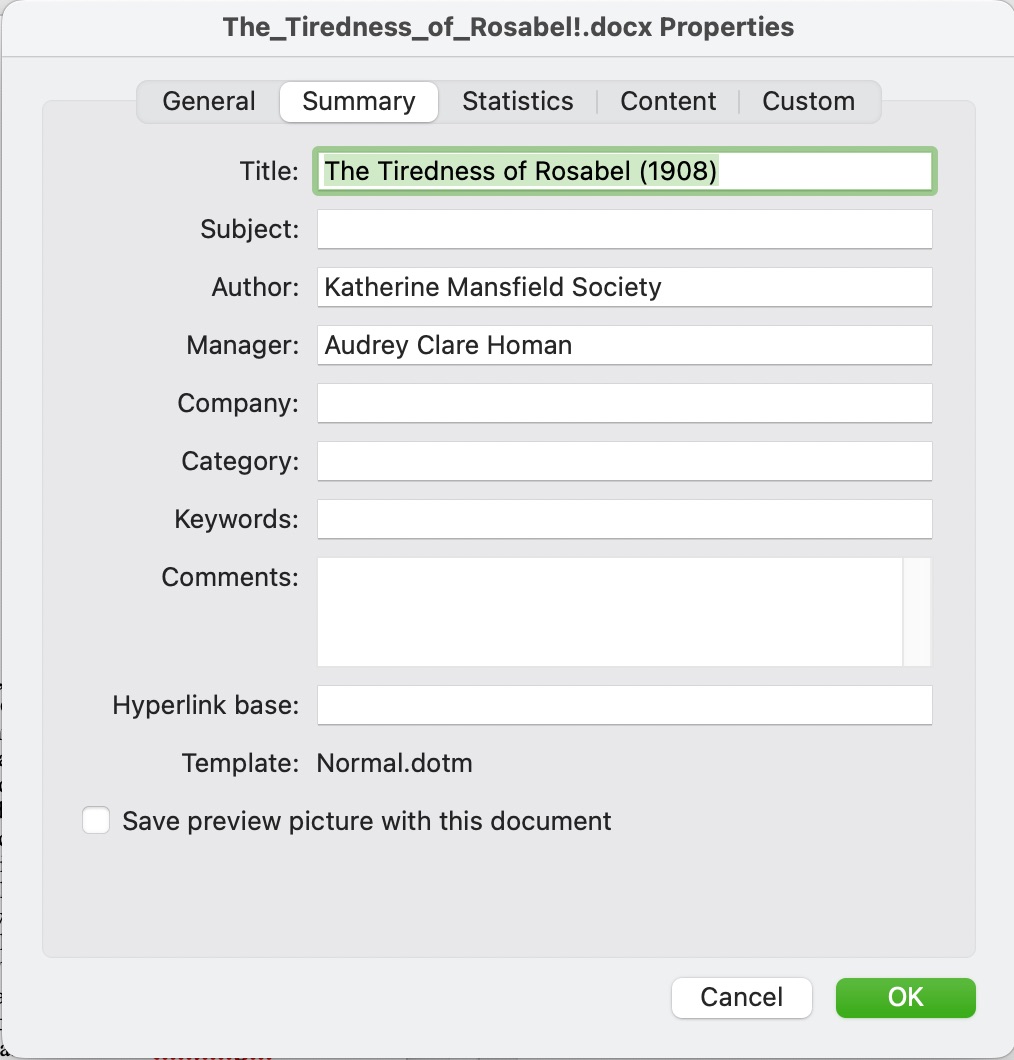 THE FULL LIST OF THINGS TO FIX IN ROSABEL
ADVANCED WORD ACCESSIBILITY FEATURES
You will need to do additional accessibility work
if your Word document includes:
Tables
Bulleted Lists
Columns
Sections
ESPECIALLY BULLETED LISTS.
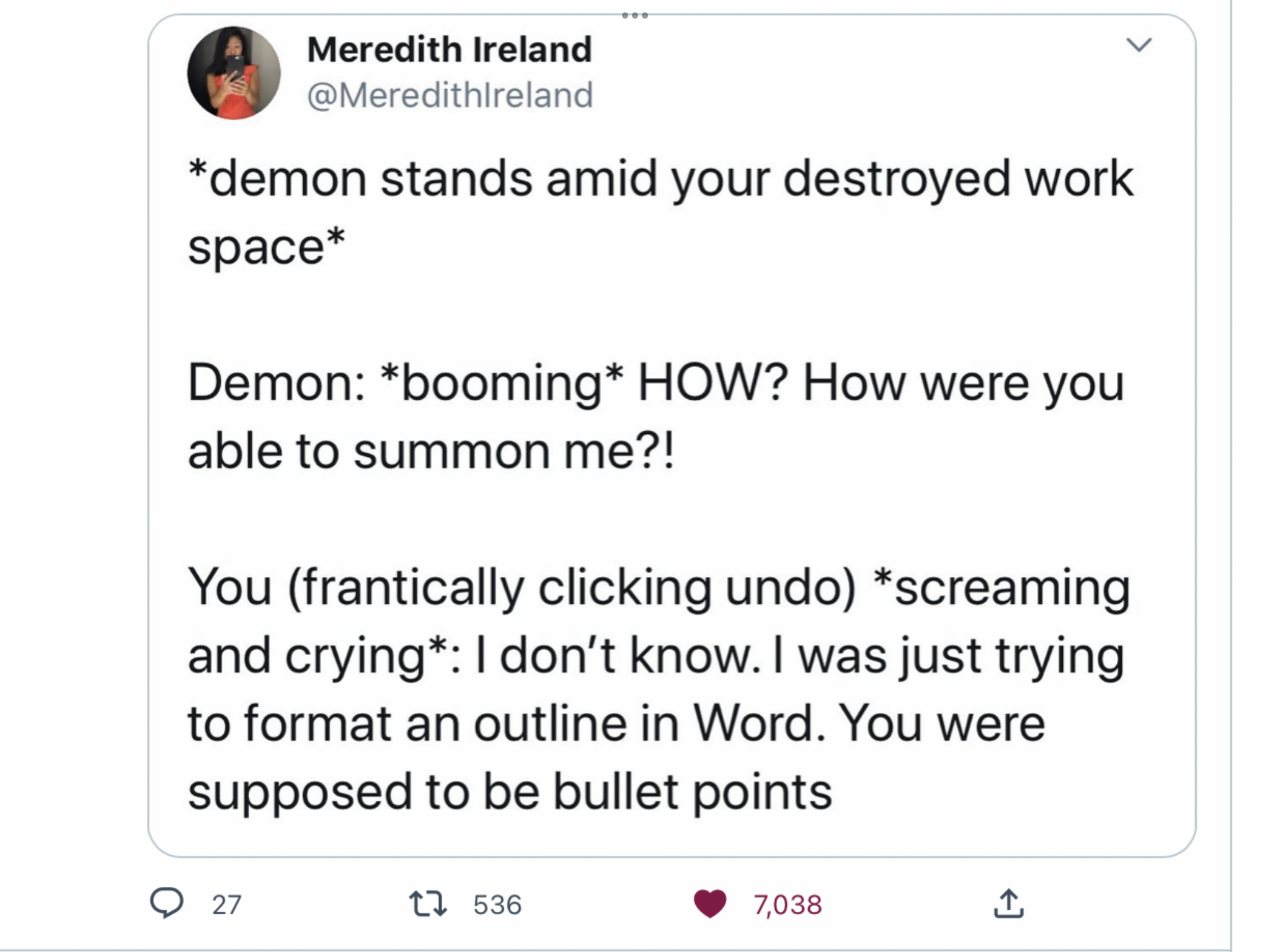 FOUR FOR THE ROAD:
Resist the freakout. This is a lot to train yourself to do. Pick one thing from today’s workshop and try it for 30 days. 
Accessibility is a continuum. We are all doing our best. And we can all do better.
Ask for help. This is all our jobs, and we’re all learning.
Trust human data over automation.
REFERENCES
ACCESSIBLE FILE NAMES: Please…No Spaces and/or Special Characters
Characters to Avoid in File Names and Directories
About Decorative Images
WebAIM Contrast Checker
Colorblind WebPage Filter
go.uvm.edu/accessibility
Thank you for your time.
Feel free to use it and remix it for non-commercial use, with attribution.
This presentation is licensed under CC-BY-NC-SA.
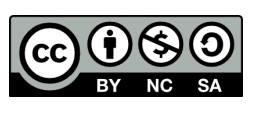